Connections for David Lomidze UVC electronics control module.
Ian 26 Aug 2020
david.lomidze@cern.ch
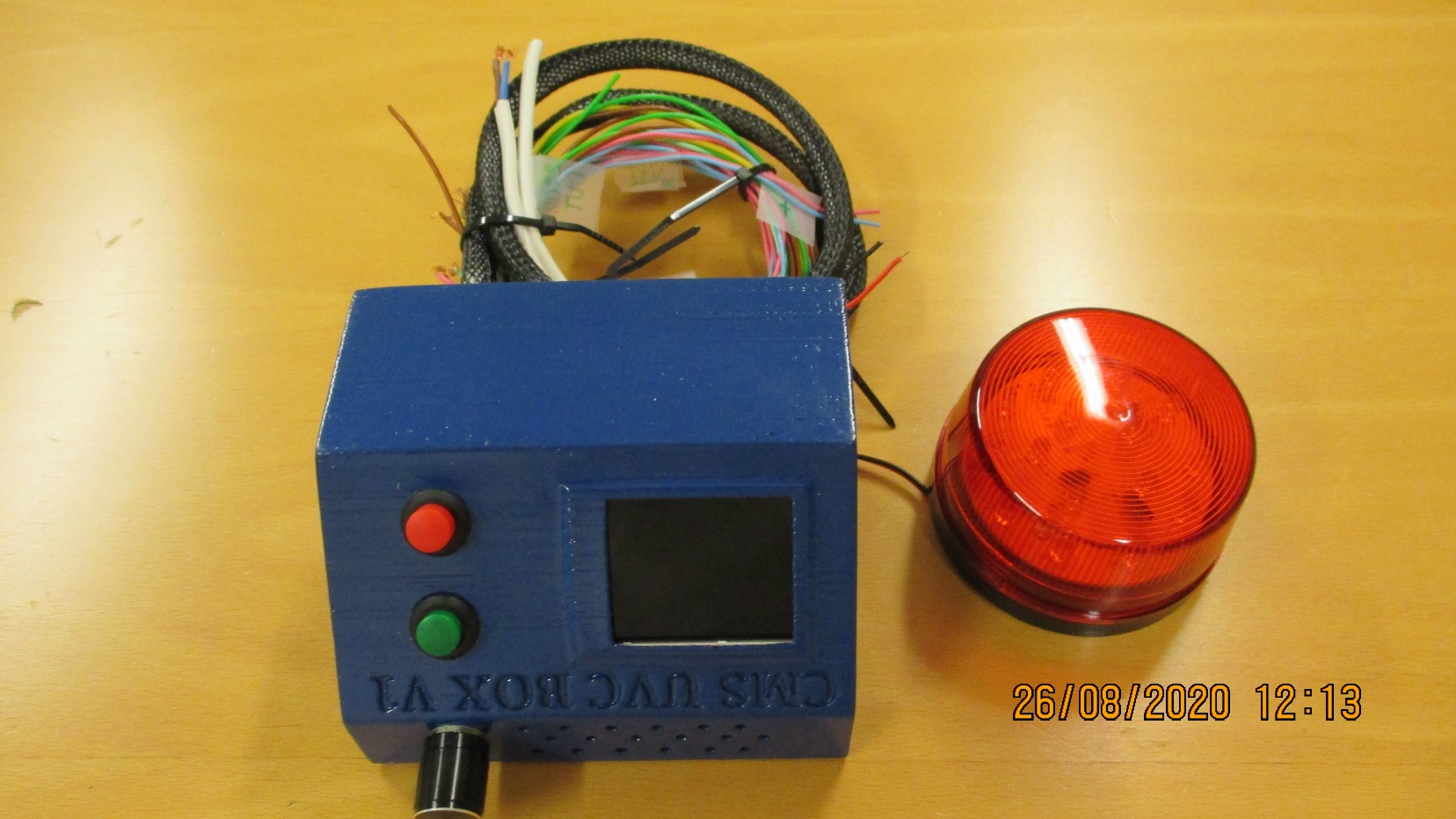 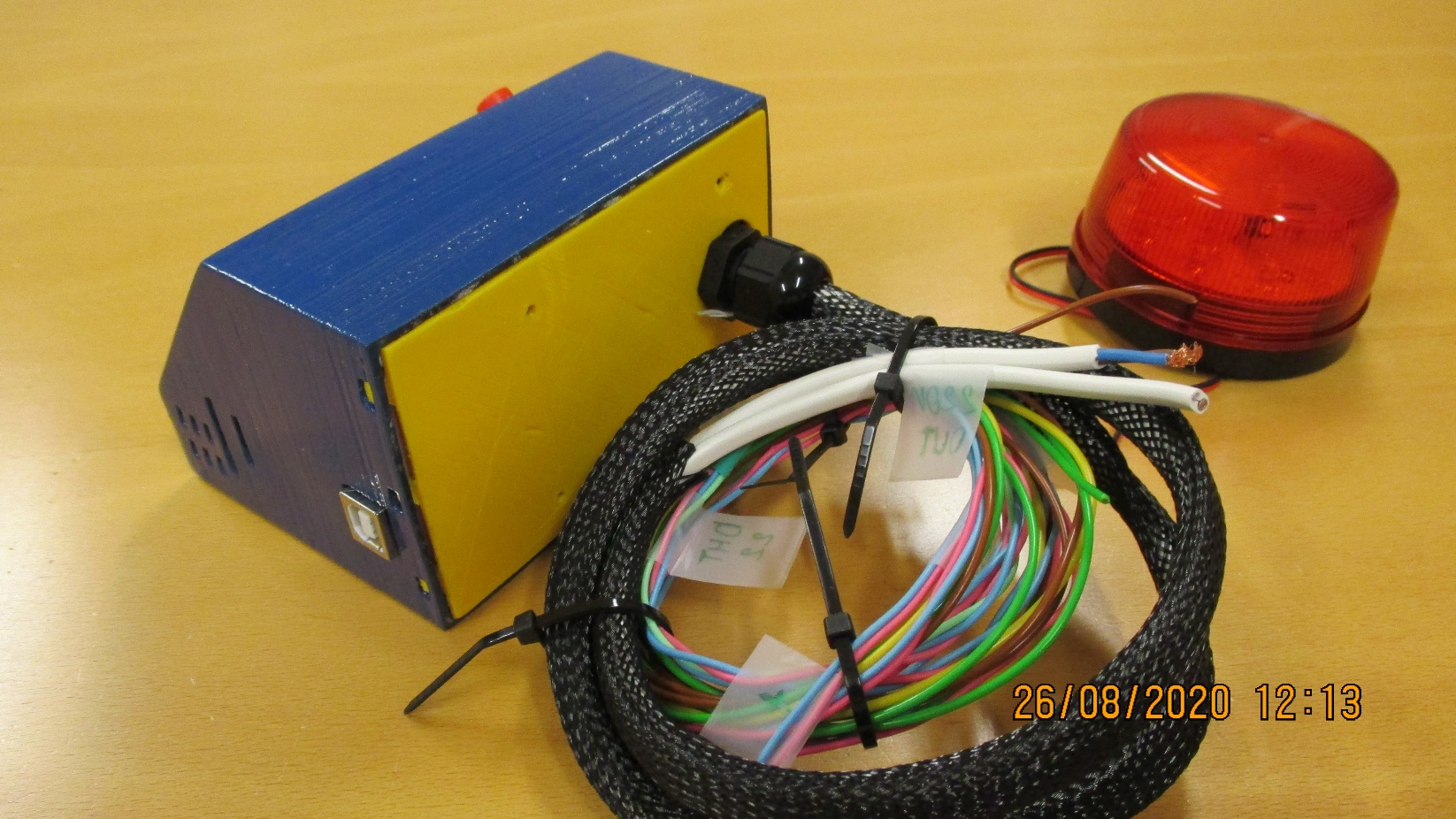 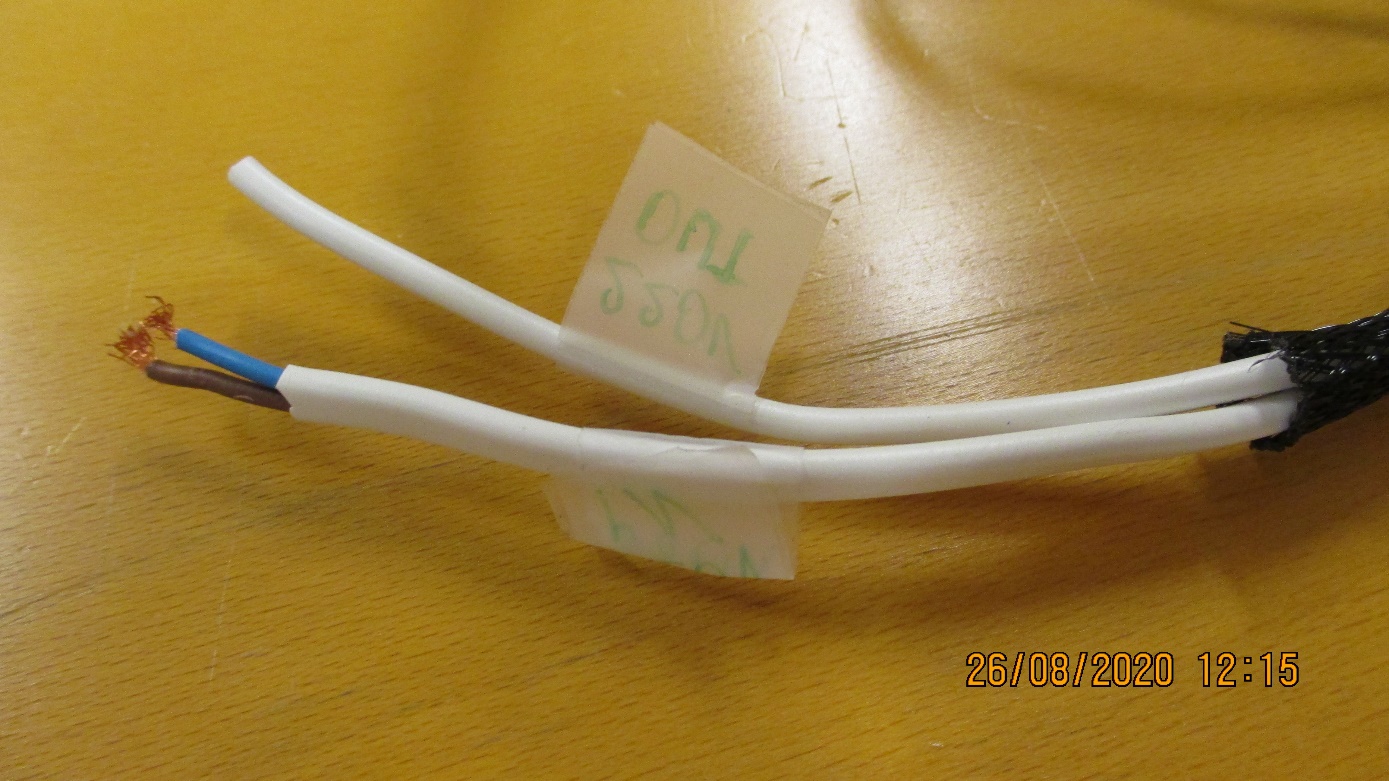 Out 220V
In 220V
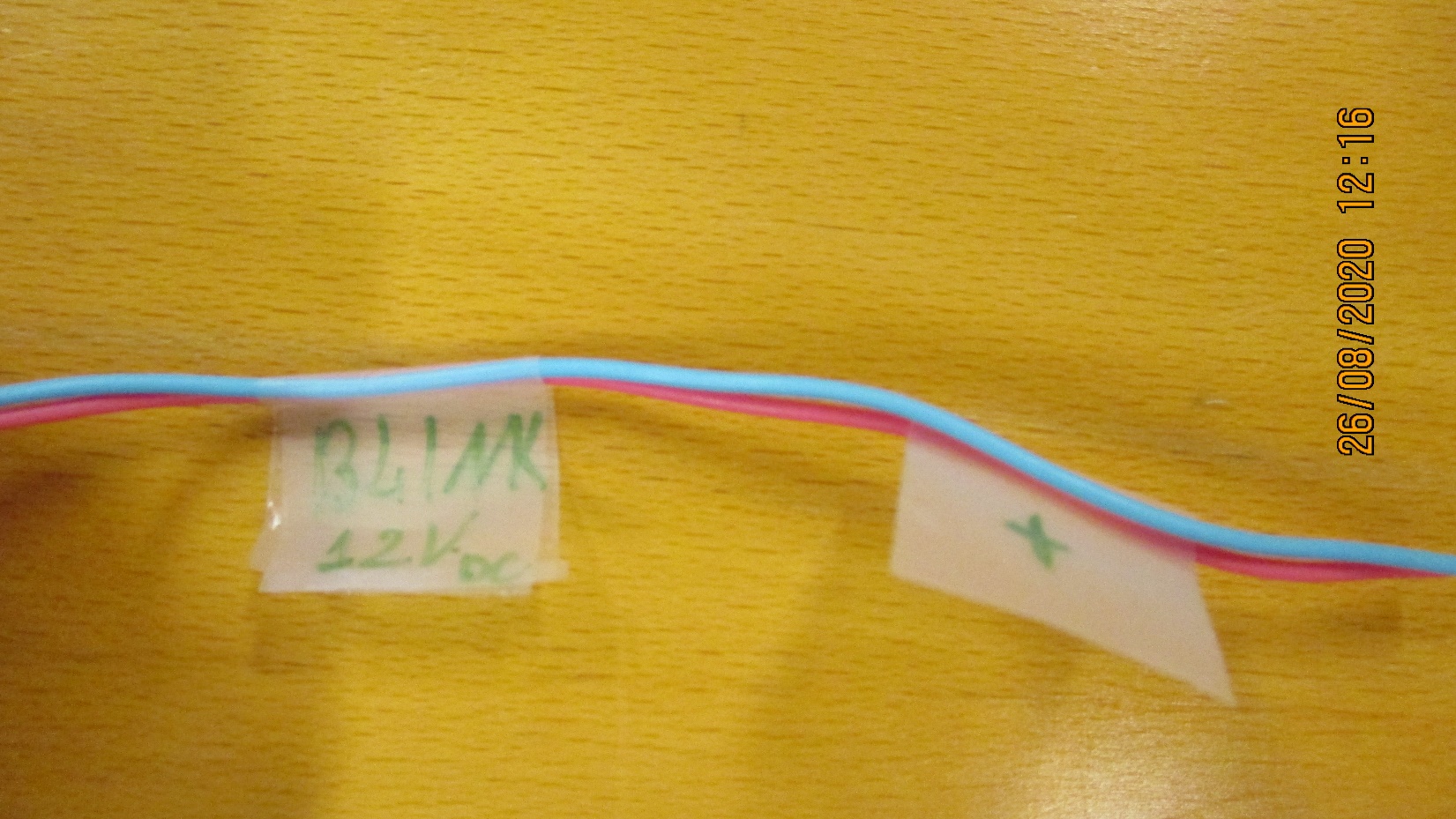 Blink 3.2 Vdc
“ + “
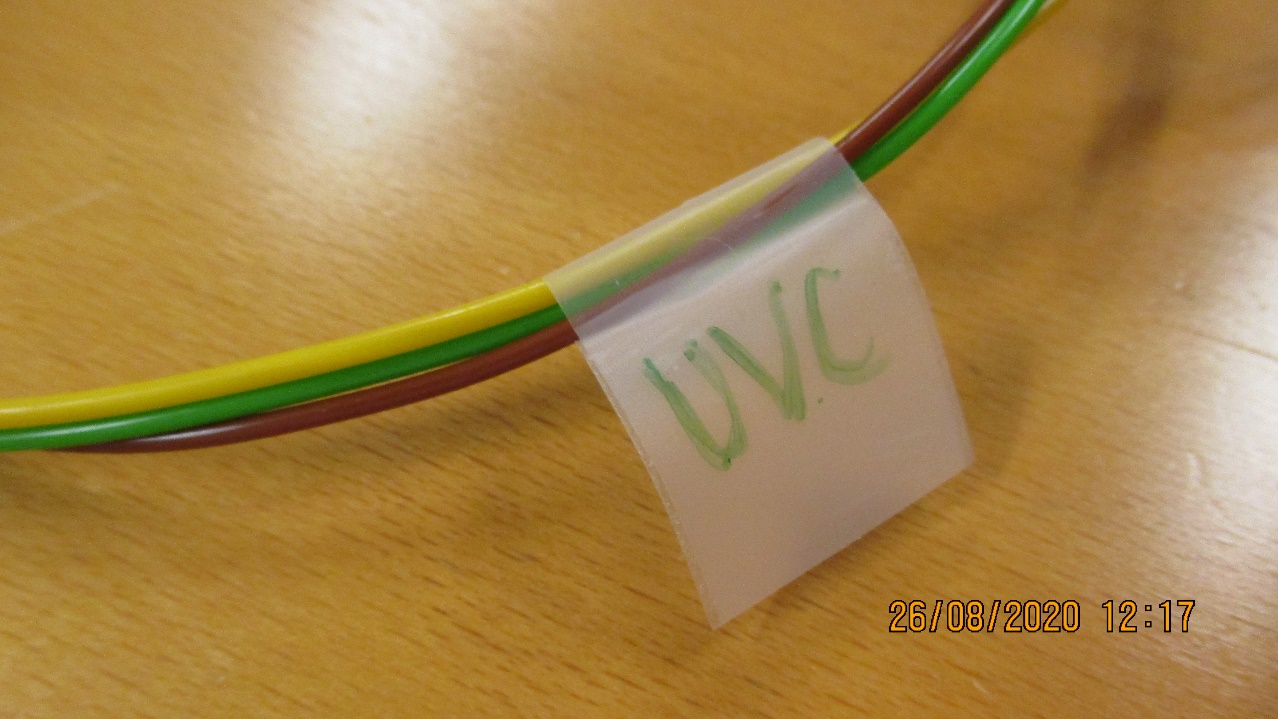 UVC
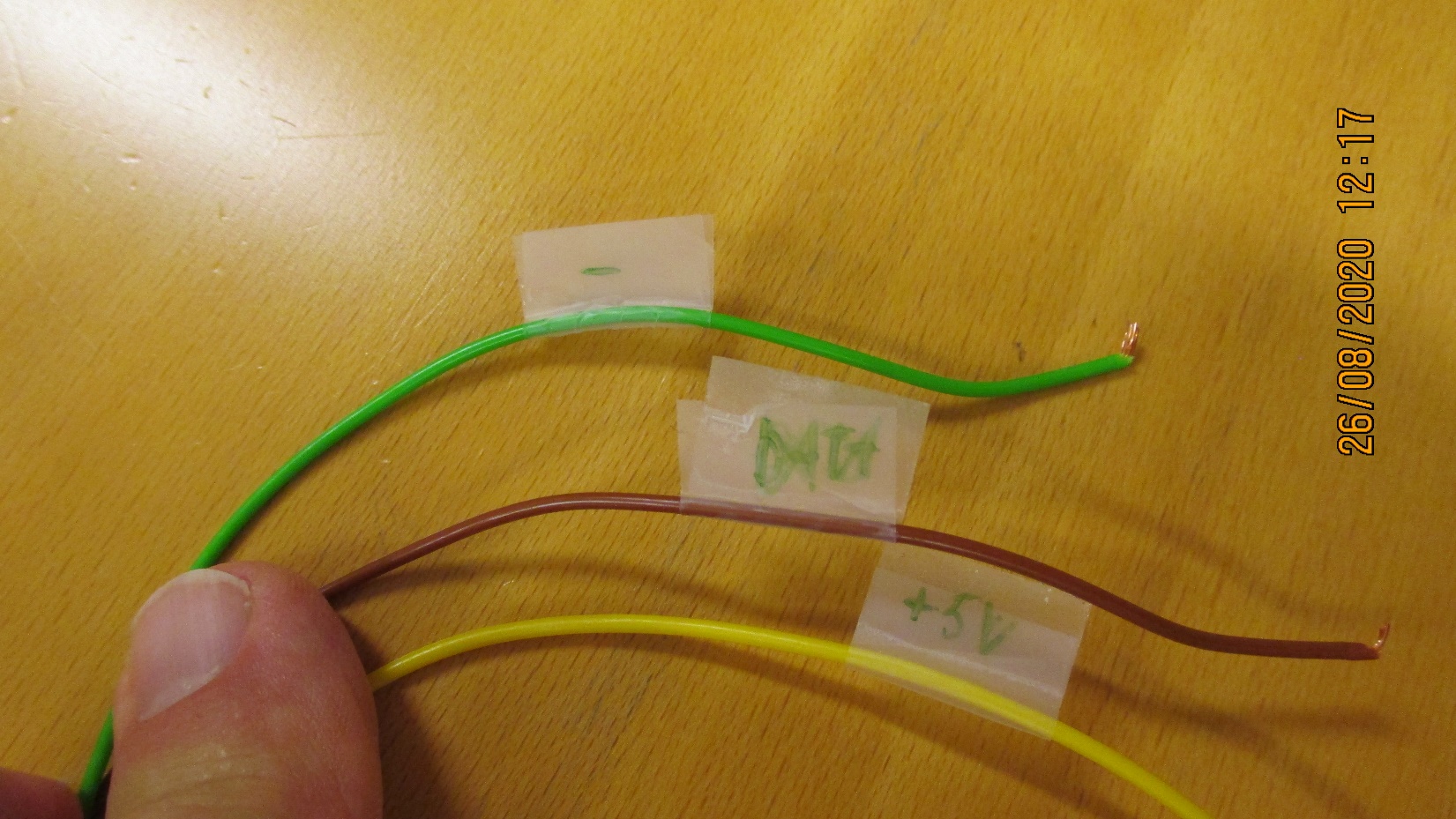 “ – “
Data
+5V
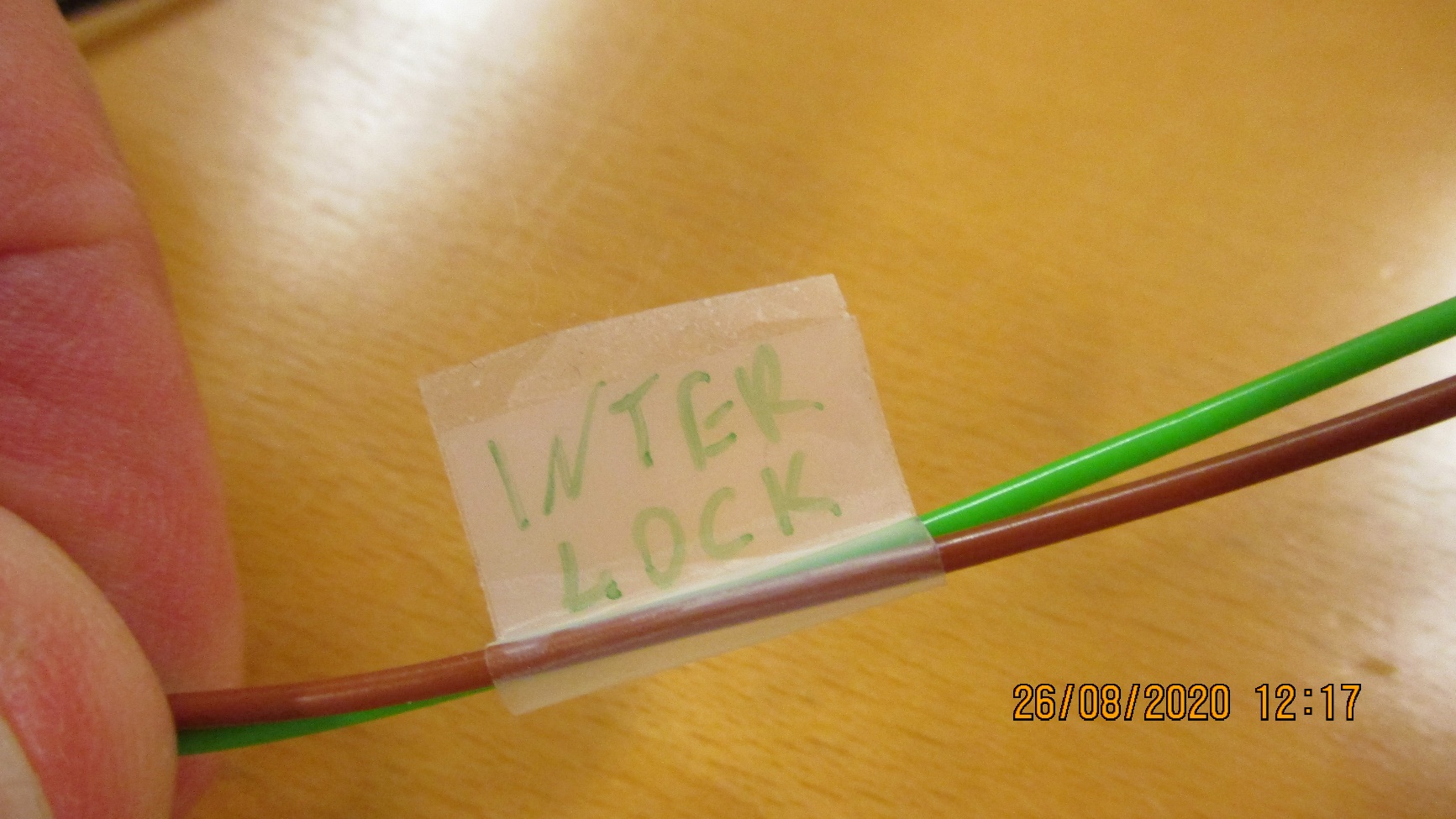 Interlock
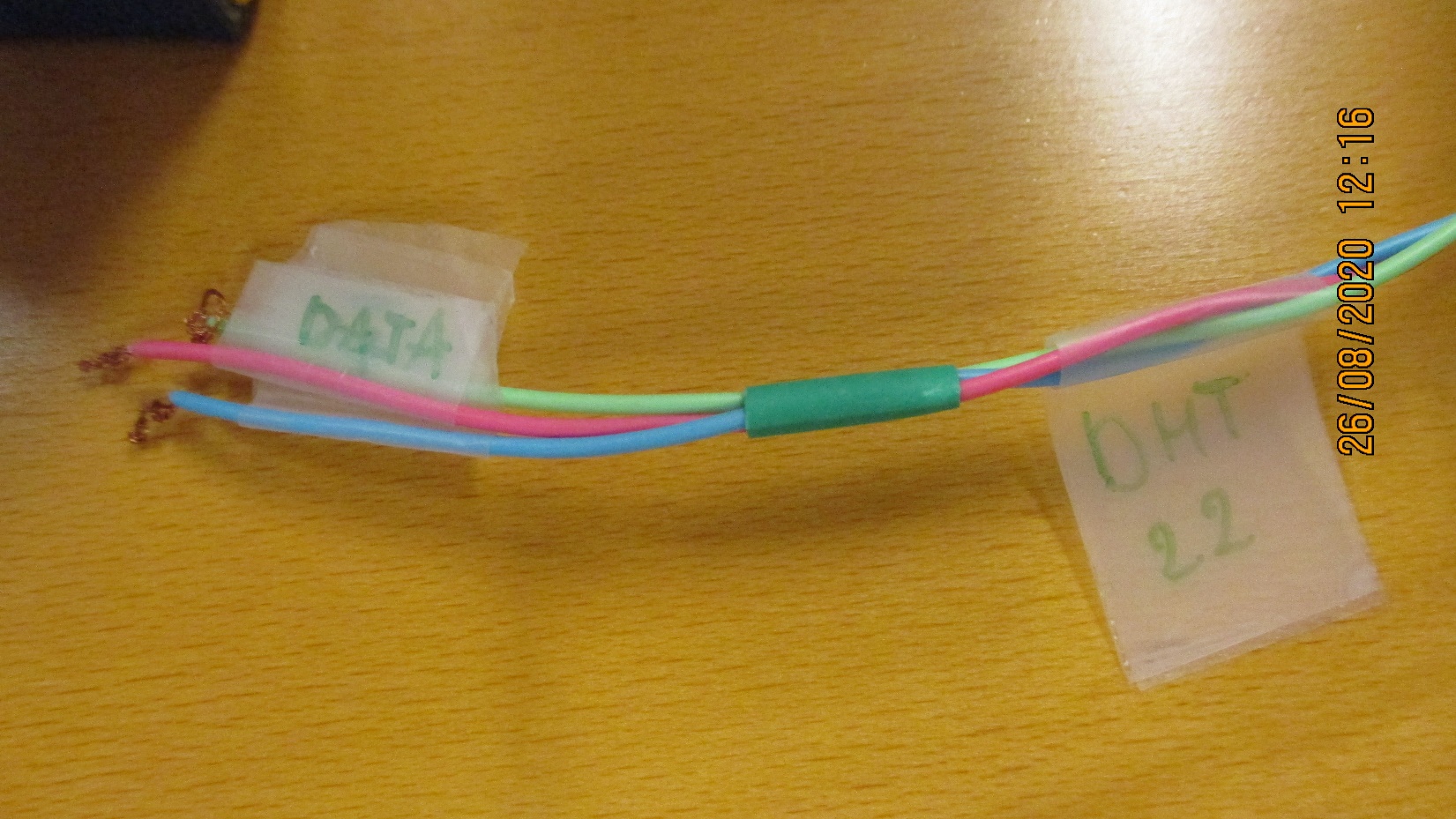 Data
DHT 2.2
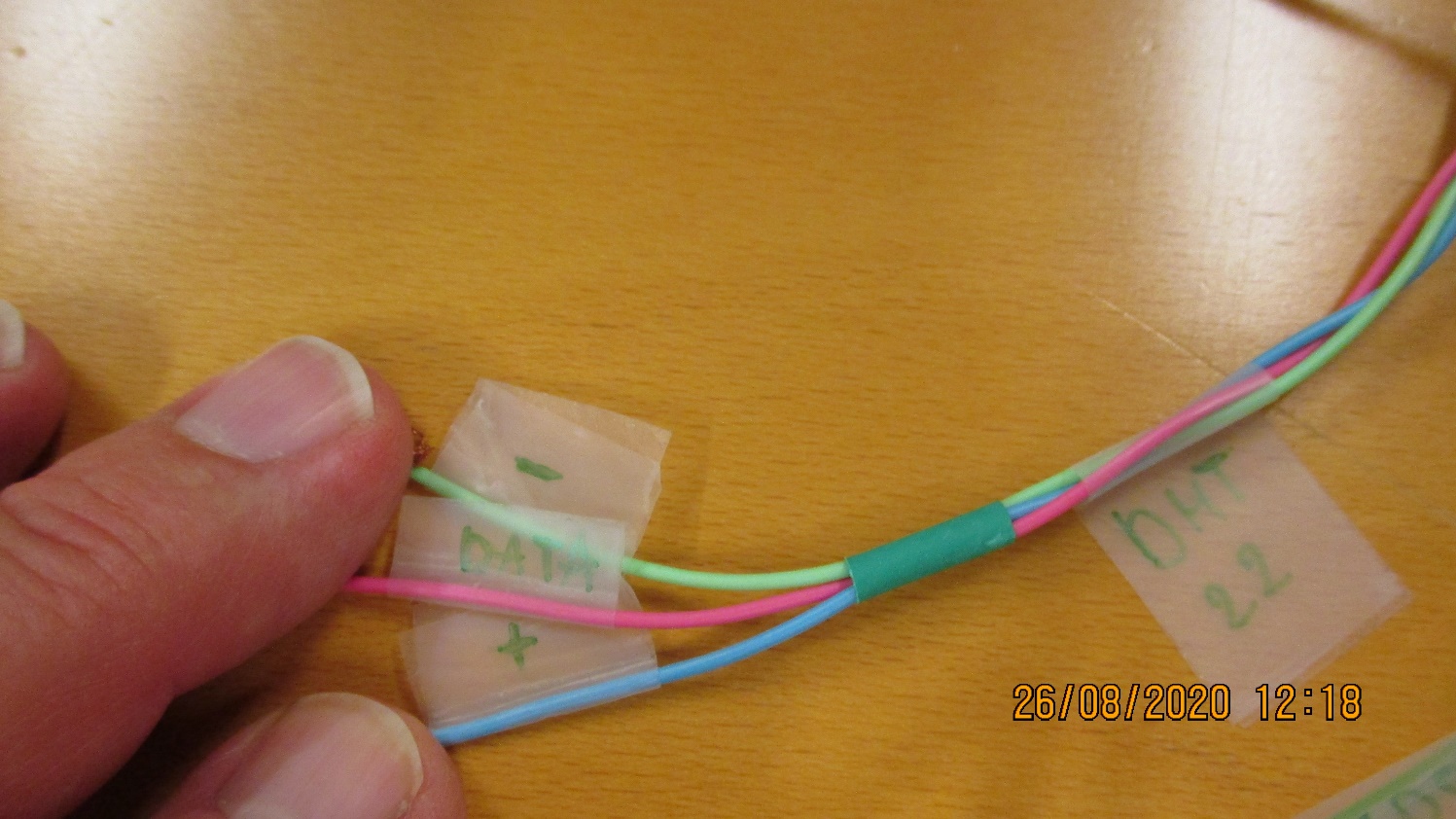 “ – “
“ + “